Дилатометр и новые возможности для in-situ экспериментов
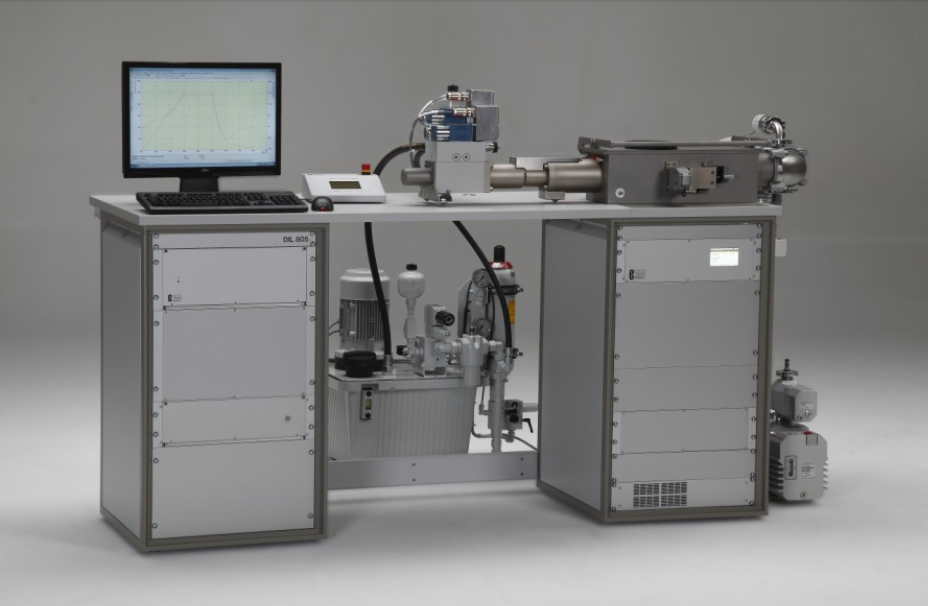 Кононихина Виктория
Helmholtz-Zentrum Geesthacht
«Дифракция нейтронов 2016» 18 – 19 февраля, Гатчина
in-situ дилатометрические эксперименты  по дифракции жестких рентгеновских лучей
Дилатометрия – раздел, изучающий зависимость изменения размеров тела от изменения внешних параметров: температуры, давления. Результат: температура или температурный диапазон фазовых переходов

Калориметрия – методы измерения количества теплоты, выделяющегося или поглощаемго при протекании различных физических или химических процессов. Результат: тепловые выходы фазовых переходов

Синхротронное излучение – параметры решетки и их изменение для объемного образца
«Дифракция нейтронов 2016» 18 – 19 февраля, Гатчина
2
Методика эксперимента
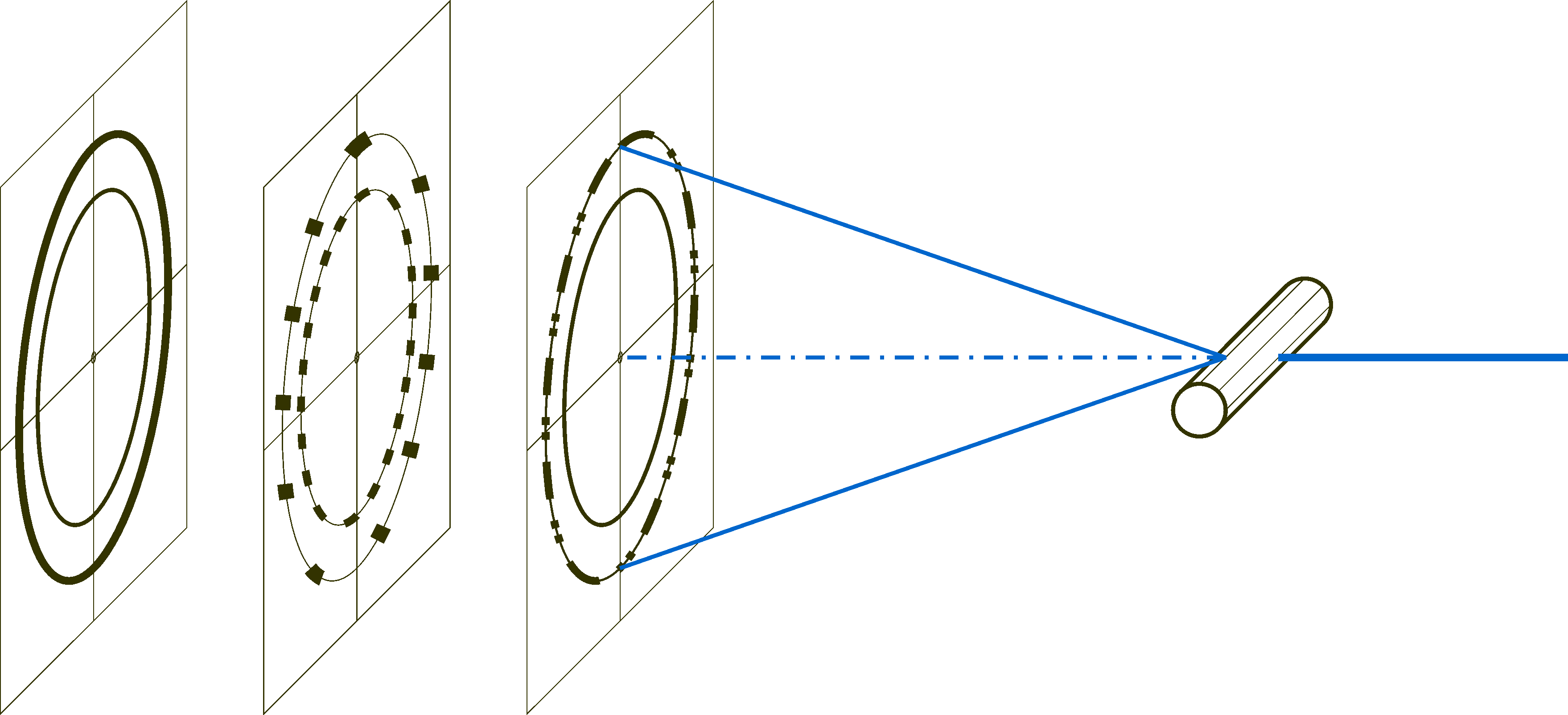 Дифракционная диаграмма Дебая - Шеррера
Uniaxial compression
0°
Sample
Load direction (LD)
Time
Жесткое рентгеновское излучение
•	Энергия фотонов: 100 keV (λ = 0.124 Å).•	Сечение пучка: 1 mm x 1 mm.•	2D-детекторы с частотой кадров до 10 Hz.
«Дифракция нейтронов 2016» 18 – 19 февраля, Гатчина
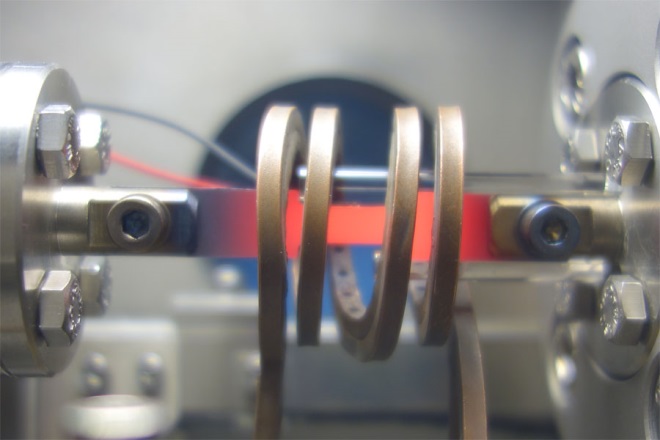 3
PLASTICITY 2016  •  07.01.2016  •  Kona
Дилатометр DIL 805 A/D для закалки и деформации (TA Instruments, Hüllhorst, Germany)
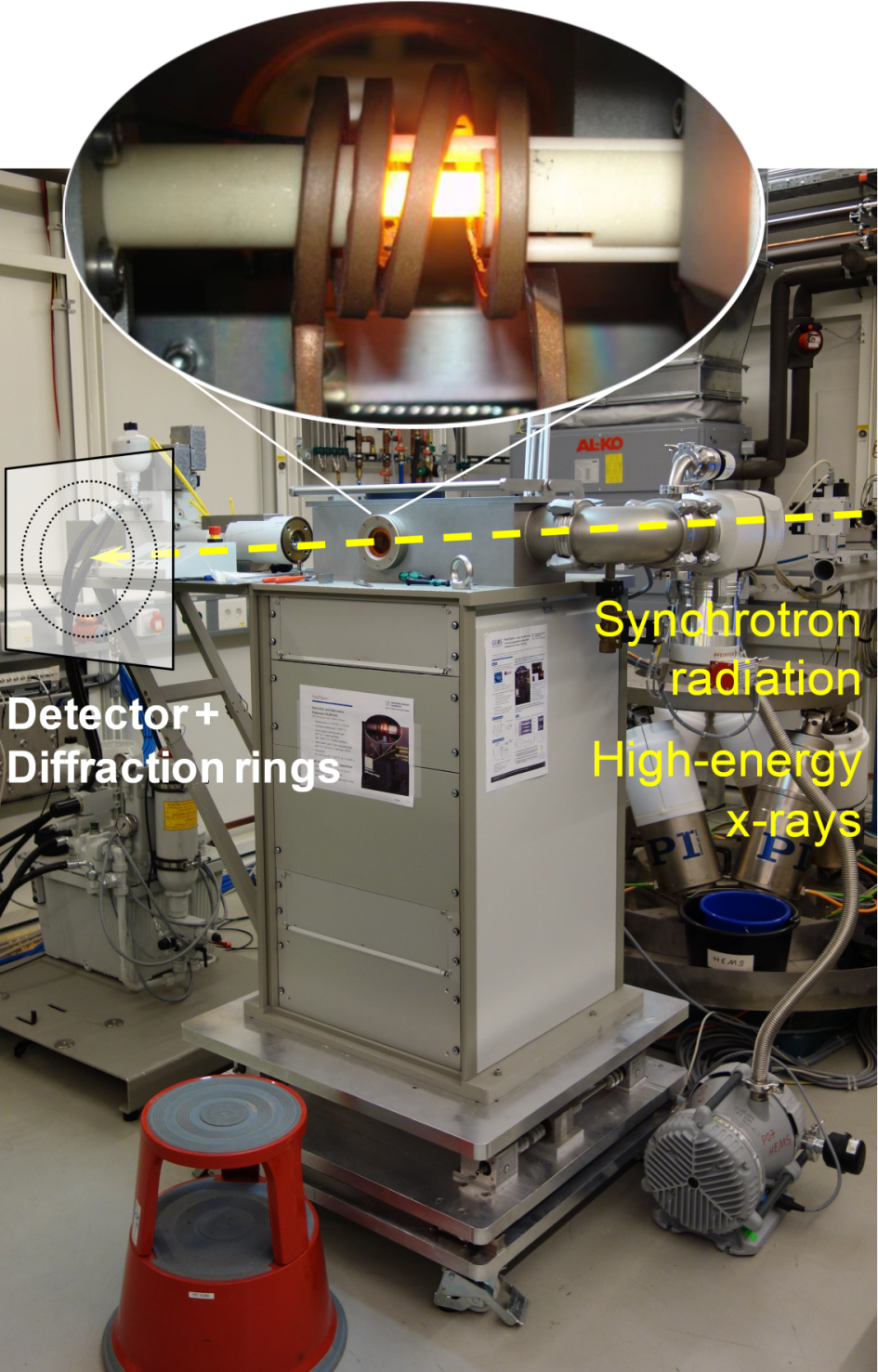 •	Размер образца: ø = 4-5 mm; l = 10 mm•	Нагрев   катушкой индуктивности до 1500 °C со скоростями до 100° в минуту•	Закалка газом (обычно Ar) со скоростью до 100 °C в сек. •	Деформация до остаточной длины 3мм со скоростью 0,01-125 мм/сек и максимальным усилием 20 kН.•	Разрешение:  Δl = 50 нм; ΔT = 0.05 °C; Δt = 10 µs.
4
Исследуемые материалы
5
ТIAl сплавы
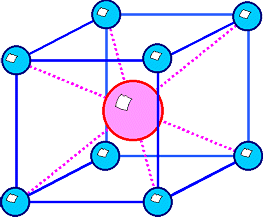 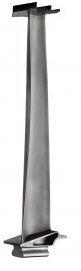 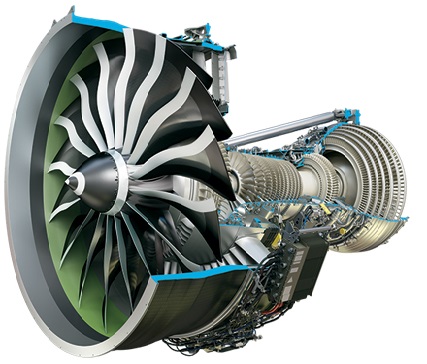 ßо-TiAl
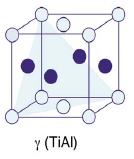 «Дифракция нейтронов 2016» 18 – 19 февраля, Гатчина
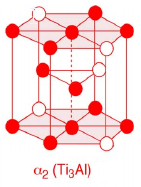 Low pressure turbine blades / last stages of the GEnx engine
Плотность 4г/куб.см
Устойчивость к окислению и коррозии
6
Isothermal
holding
1100°C
1150°C
…
1300°C~ 30 min
Heating 100°C/min
Hot
compression
5·10-3 мм/sек
3·10-2 мм/sек
Quenching >100°C/s
Temperature
Time
Недавние исследования Ti-Al сплавов
In-situ Hight Energy X-ray Diffraction during Hot-forming of a Multiphase TiAl alloy. A. Stark, M. Rackel at al. Metals 2015, 5
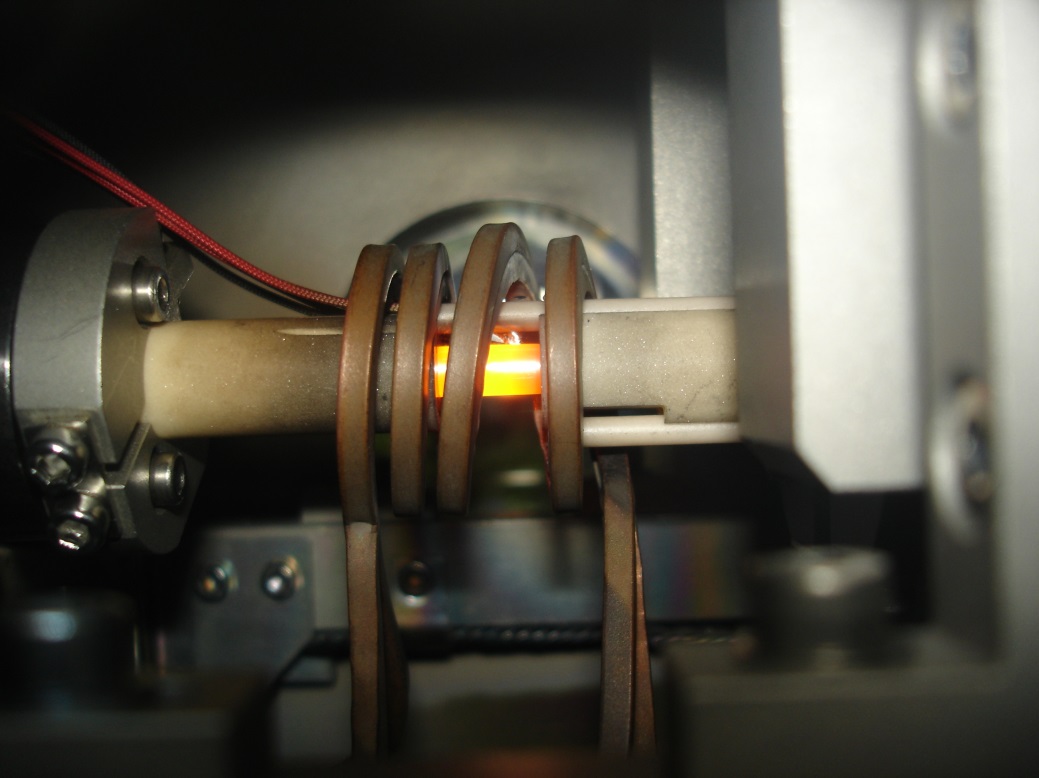 Ti-42Al-8,5Nb (ат. %).
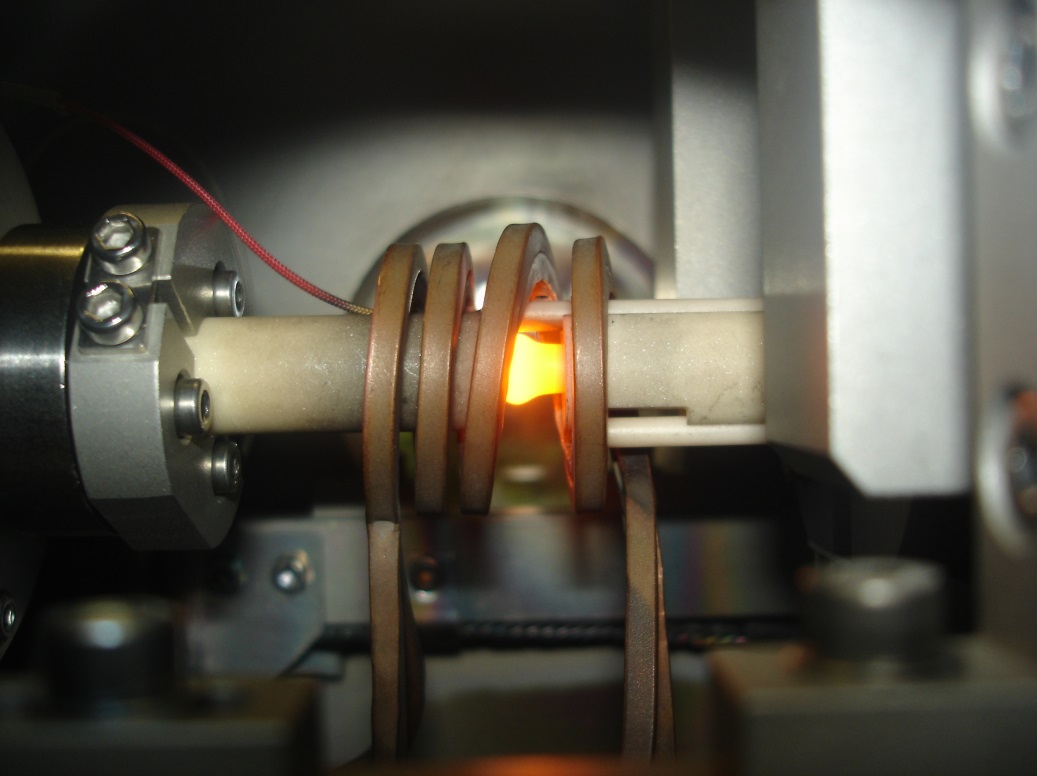 7
Горячая формовка обогащенных Nb TiAl сплавов Ti-42Al-8,5Nb (ат. %)
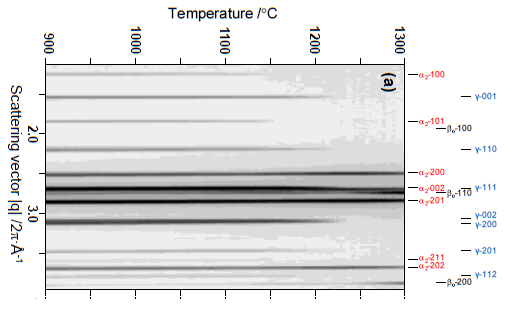 «Дифракция нейтронов 2016» 18 – 19 февраля, Гатчина
8
Появление текстуры в процессе формовки
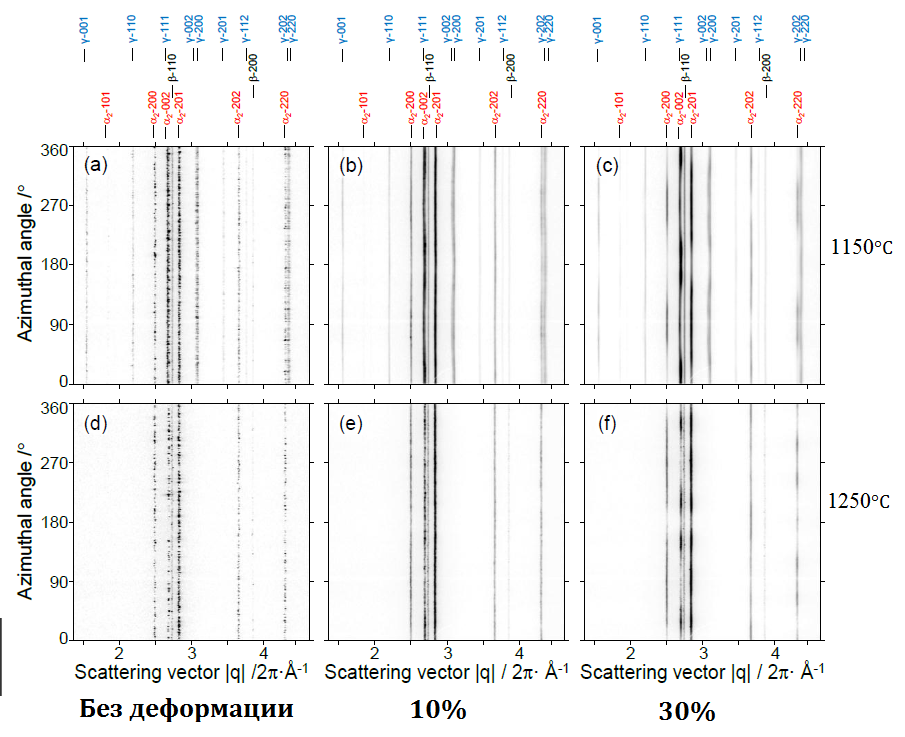 «Дифракция нейтронов 2016» 18 – 19 февраля, Гатчина
9
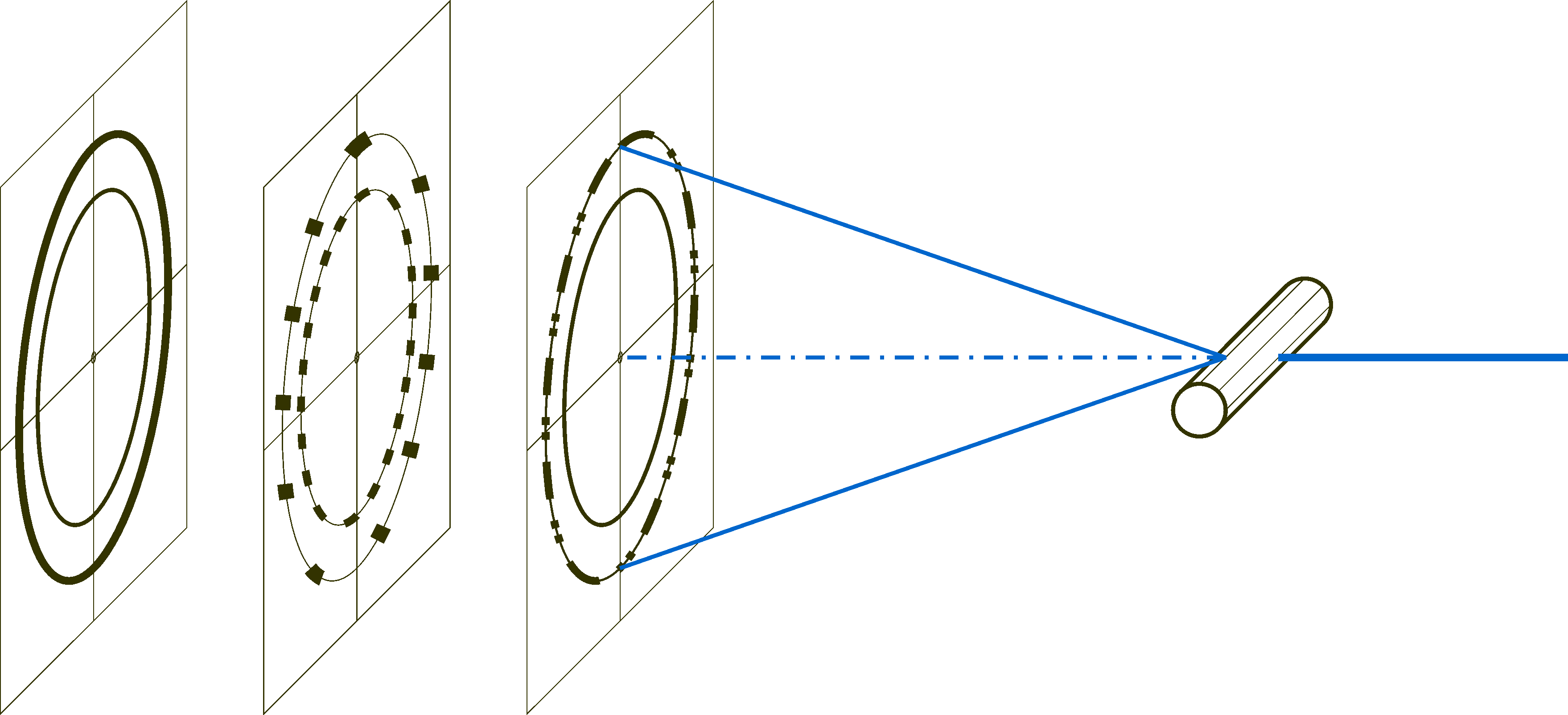 Дифракционная диаграмма Дебая - Шеррера
Uniaxial compression
0°
Sample
Load direction (LD)
Time
«Дифракция нейтронов 2016» 18 – 19 февраля, Гатчина
10
Изменение текстуры в процессе формовки
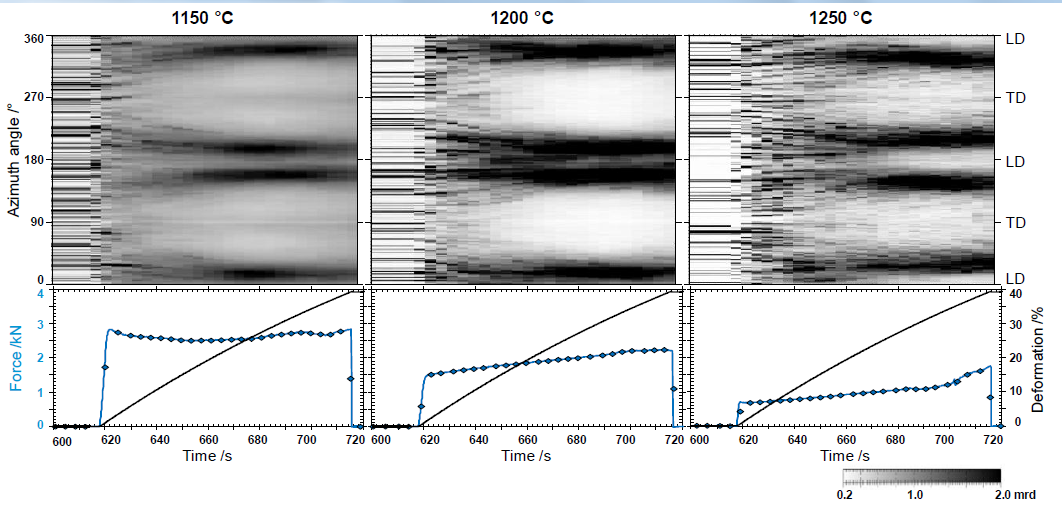 «Дифракция нейтронов 2016» 18 – 19 февраля, Гатчина
Диаграммы зависимости азимутального угла от времени для рефлекса 002 гексагональной  α фазы в процессе горячего сжатия со скоростью 0,005 мм в сек. И график деформации внизу.
11
Вид текстуры на обратных полюсных фигурах
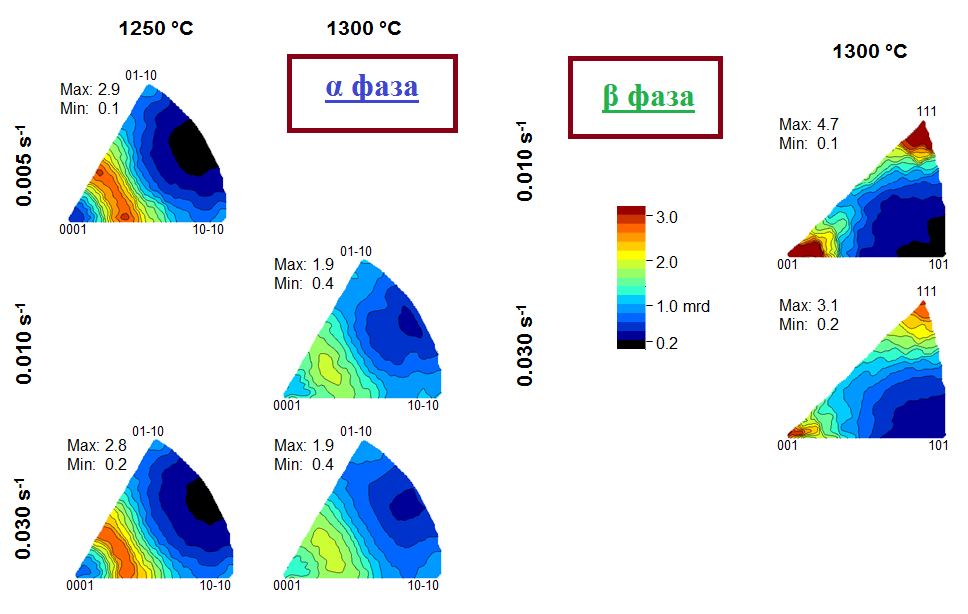 «Дифракция нейтронов 2016» 18 – 19 февраля, Гатчина
Типичная текстура сжатия для bcc металлов
12
выводы
in-situ дилатометрические синхротронные исследования являются важным инструментом в разработке желаемых параметров процесса обработки материала;

В титан-алюминиевых сплавах рекомендуется проводить формовку сплава при температуре чуть выше, чем температура растворения гамма фазы и количество бета фазы еще достаточно мало, чтобы значительно влиять на текстуру деформации
«Дифракция нейтронов 2016» 18 – 19 февраля, Гатчина
13
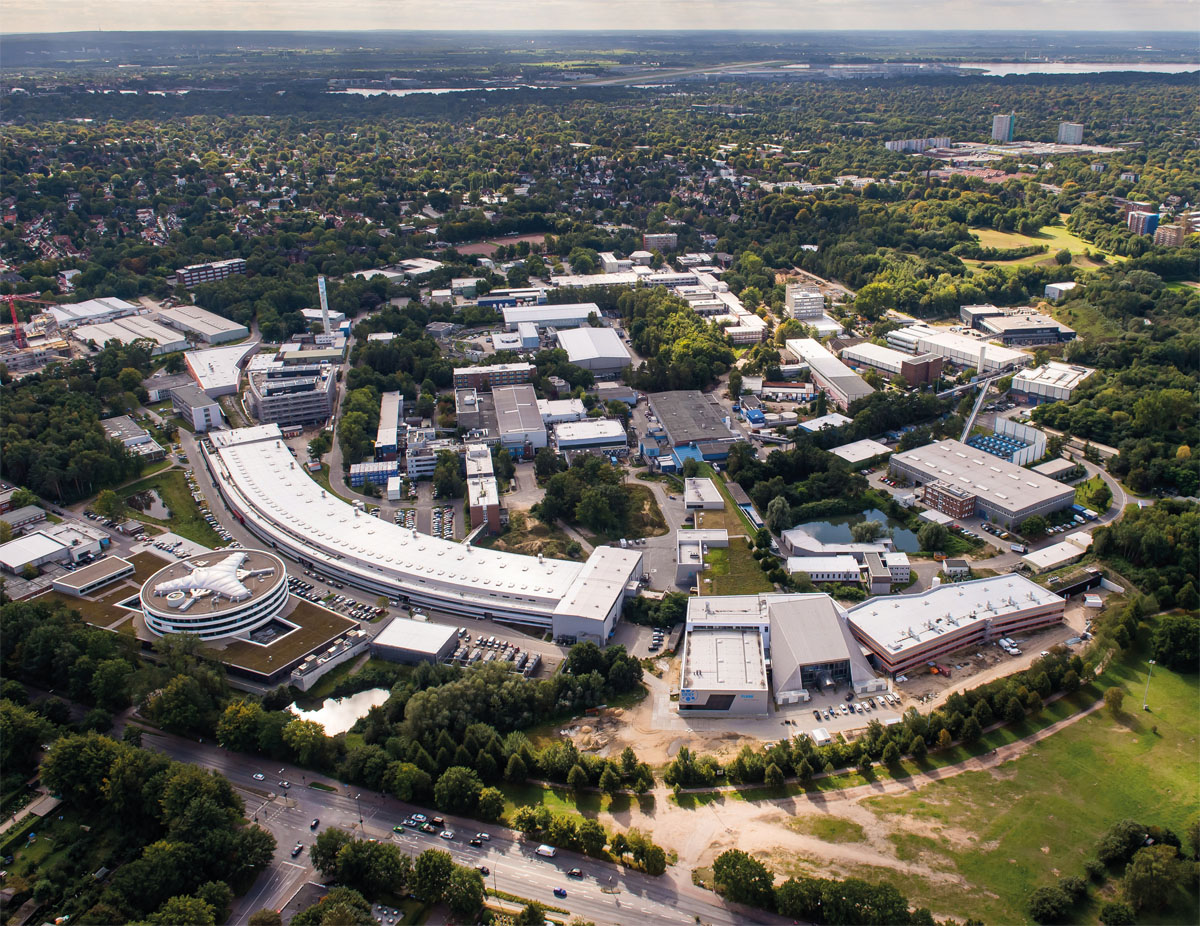 DESY
Благодарю за внимание!
PLASTICITY 2016  •  07.01.2016  •  Kona
14
Использование дилатометра на DESY (Hamburg)
Общее время измерений в год             Распределение часов
2010	26 Tage	44 % HZG	56 % внешние 2011	45 Tage	45 % HZG	55 % внешние 2012	45 Tage	25 % HZG	75 % внешние 2013	42 Tage	39 % HZG	61 % внешние 2014	  7 Tage	57 % HZG	43 % внешние --------------------------------------------------------------------------------------2015	24 Tage	46 % HZG	54 % внешние 2016/1	26 Tage	46 % HZG	54 % внешние
«Дифракция нейтронов 2016» 18 – 19 февраля, Гатчина
15
Для тех кто хочет провести эксперимент на DESY
Сроком подачи заявки для измерений в период от 29 Августа по 23 декабря 2016 года является 1 марта (включительно).
Подать заявку и найти информацию о будущих сроках подачи заявки можно на сайте:
https://door.desy.de/door/
«Дифракция нейтронов 2016» 18 – 19 февраля, Гатчина
16
Параметры, измеряемые дилатометром
Измеряемые:
 t время (абс. или отн.)
- T1,2,3 температуры
- Dl изменения длины
- F сила
- HF power
- vacuum
Рассчитываемые:
 e деформация
- kf true stress
- vj strain rate
- j true strain
- %Dl отн. изм. Длины
- линейный коэффициент теплового расширения

- settings of the valves (hydraulic / gas)
- transformed part
«Дифракция нейтронов 2016» 18 – 19 февраля, Гатчина
17
Основные модули дилатометра
Модуль управления
Деформационно-закалочная камера
Модуль растяжения-сжатия
Турбо-молекулярный насос
Гидравлический агрегат
Первичный насос
Высокочастотный гененратор
18
Нагрузочный модуль и катушка нагрева образца
«Дифракция нейтронов 2016» 18 – 19 февраля, Гатчина
19
Результаты эксперимента
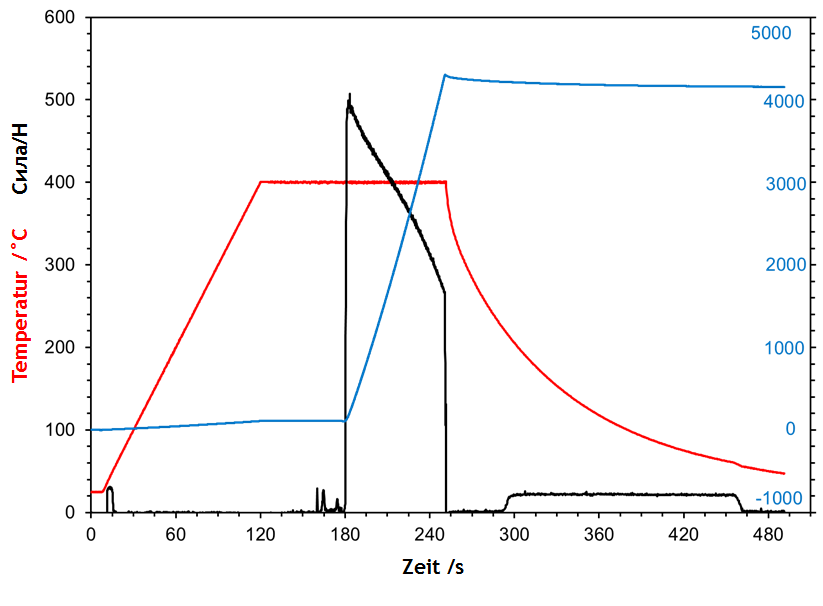 Растяжение /µm
«Дифракция нейтронов 2016» 18 – 19 февраля, Гатчина
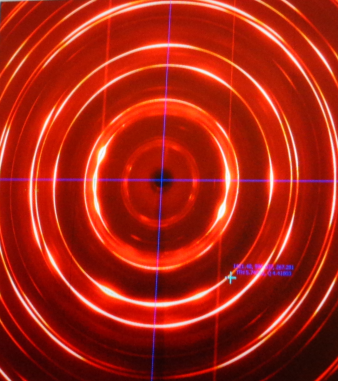 «Дифракция нейтронов 2016» 18 – 19 февраля, Гатчина
20